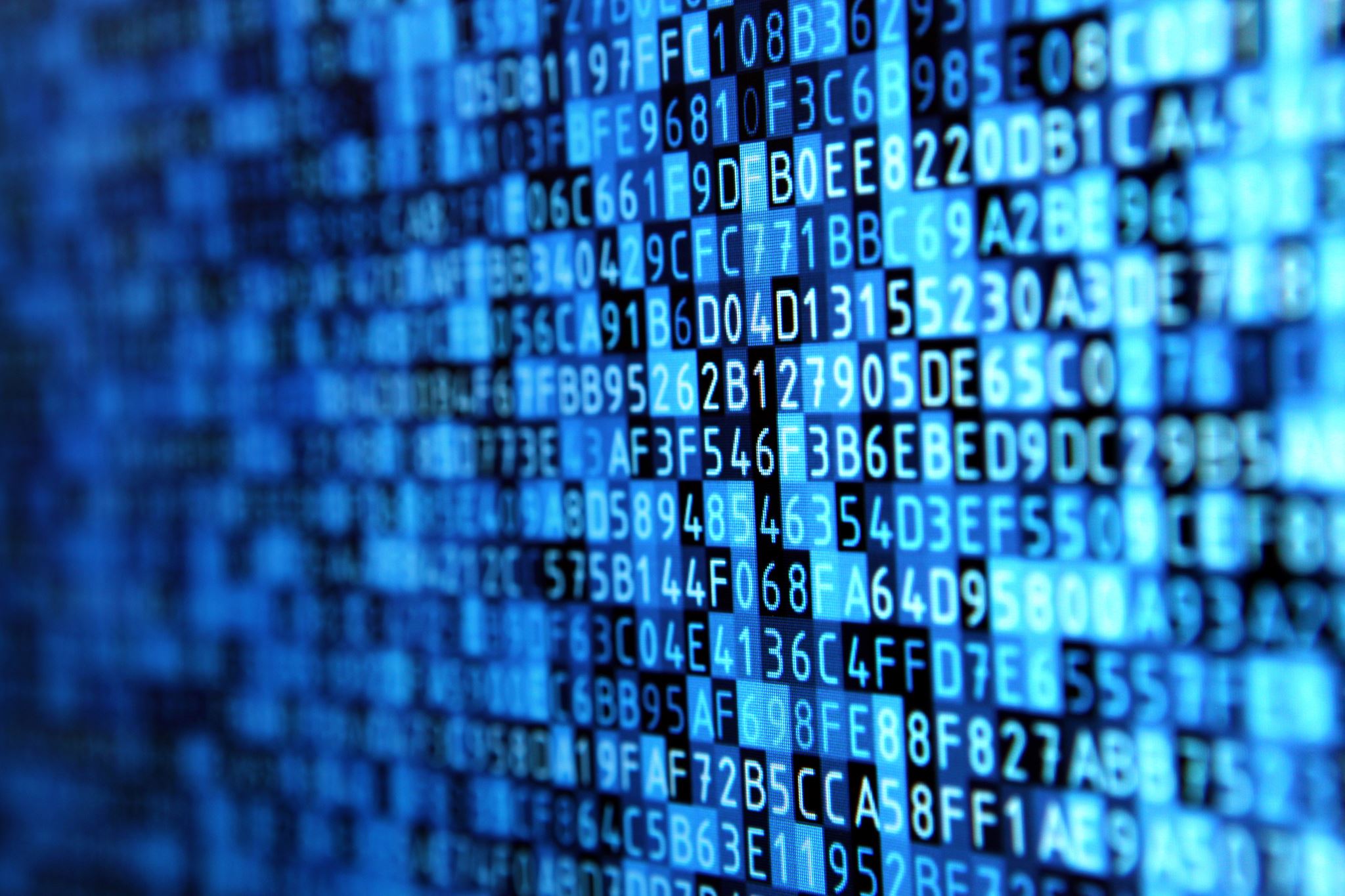 (Re) introduction to UnixSarah Medland 2025
Getting the most out of the workshop
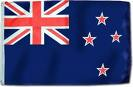 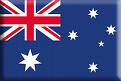 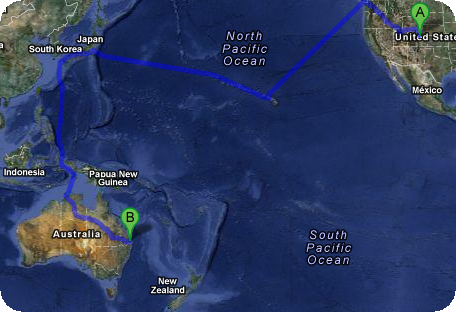 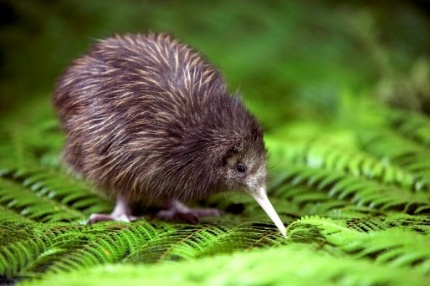 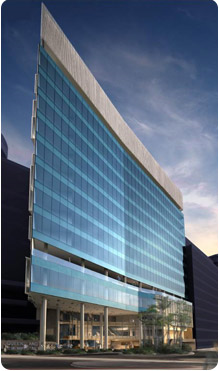 I work in Brisbaneat QIMR
not
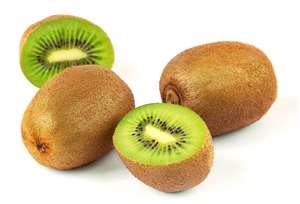 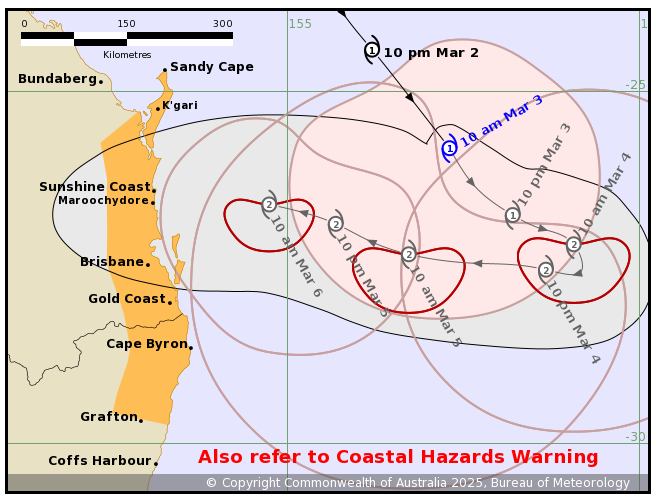 https://workshop.colorado.edu/
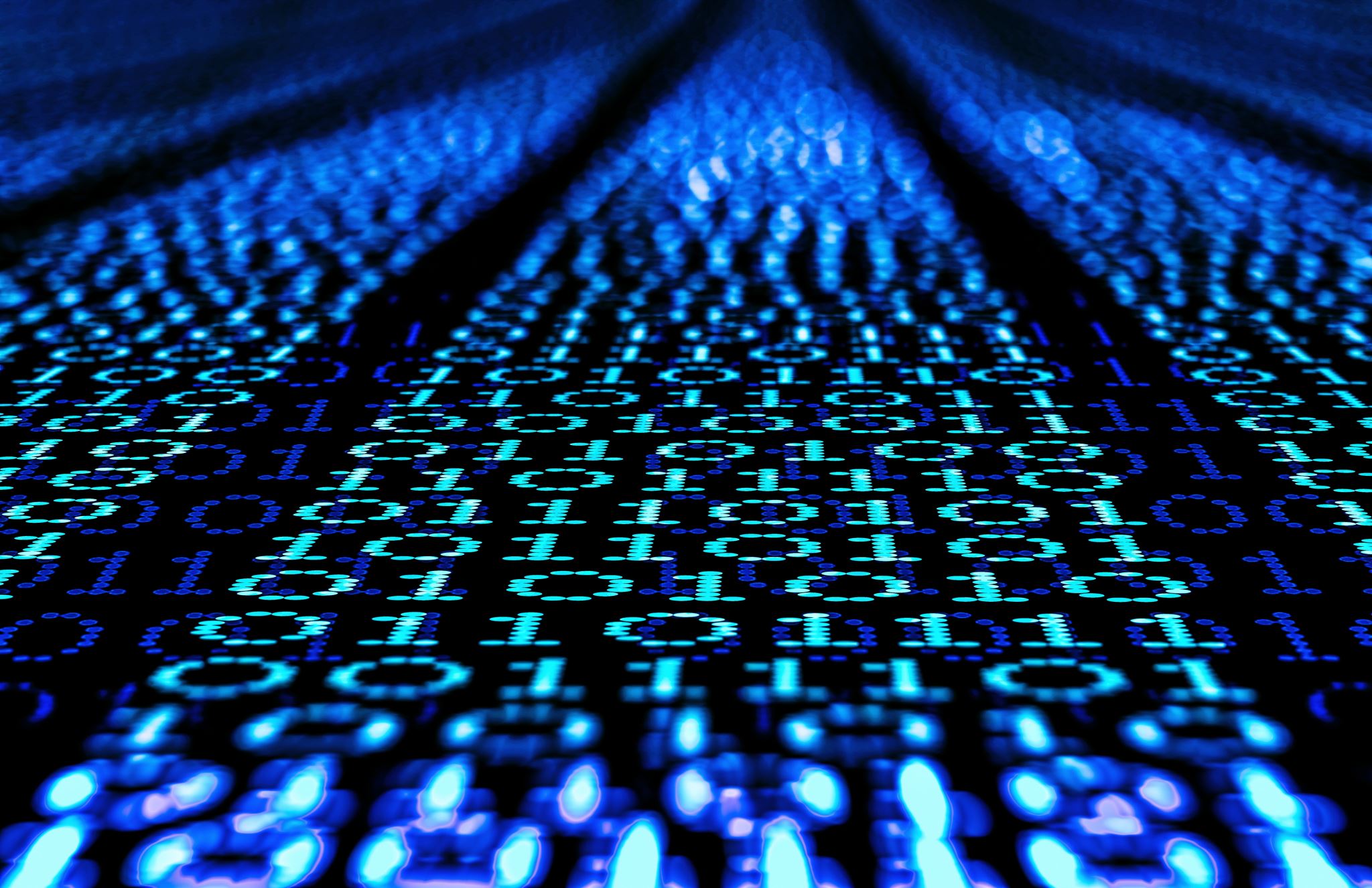 Superfast intro to Unix
File hygiene is very important
Files are stored in Unix format not DOS or Mac 
Changes the line ending characters 
Use dos2unix, unix2dos, mac2unix, unix2mac to change formats
Can use the file command to check format
Unix systems are case sensitive! 
NO SPACES in your file/directory names!!
Wildcards ie dos2unix *.dat
Working in the terminal
Input …. Output
Input 
Most commands don’t need input signifiers
< can be used to specify
Output
Without specifying most output will print to the screen
> can be used to direct
type: echo ‘this is a dummy file’
echo ‘this is a dummy file’ > dummy.txt
| (pipe) | more pauses the output after a screen worth of text has appeared hit the space bar to get the next screens worth
The manual
The man command can be used in conjunction with other commands to put up some basic instructions

type: man ls
ls is the list command it pulls up a list of the files in the directory

Many helpful webpages w examples  & AI 
(But don’t include file paths or data in your AI request)
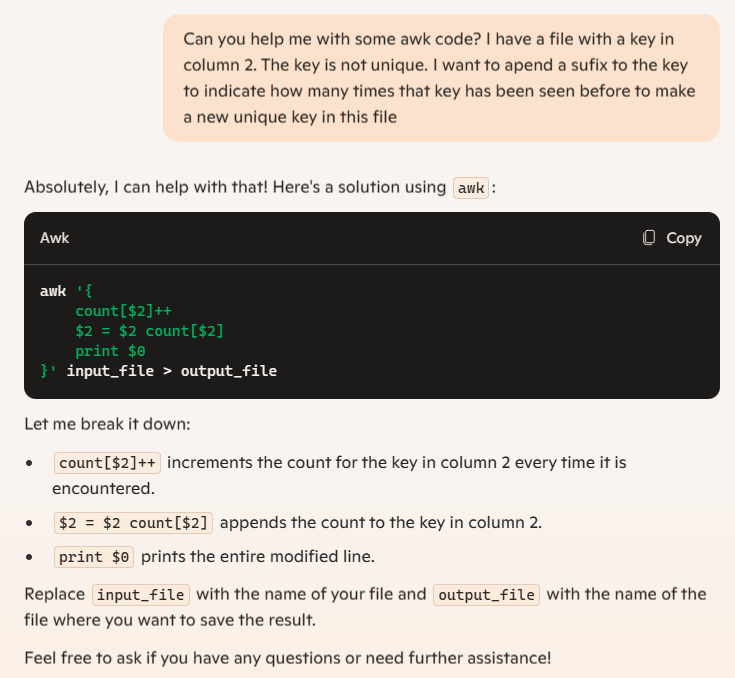 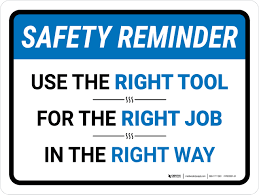 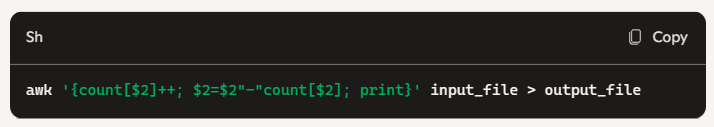 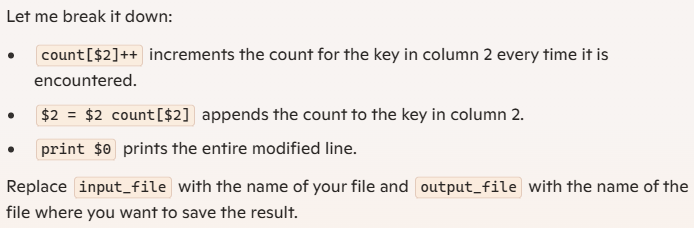 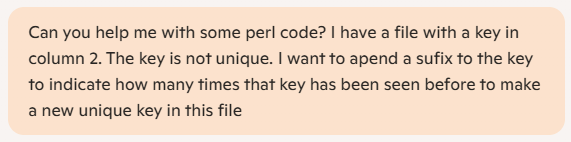 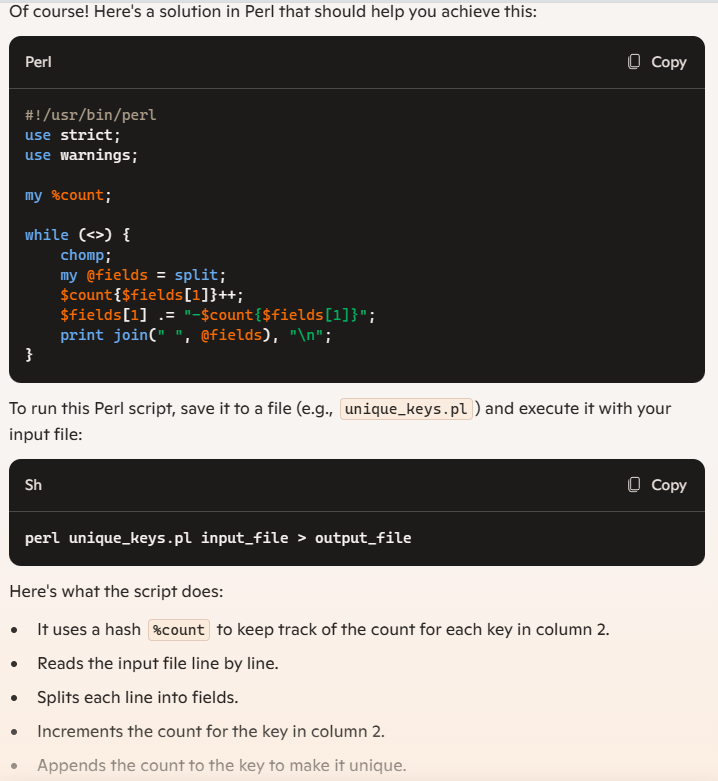 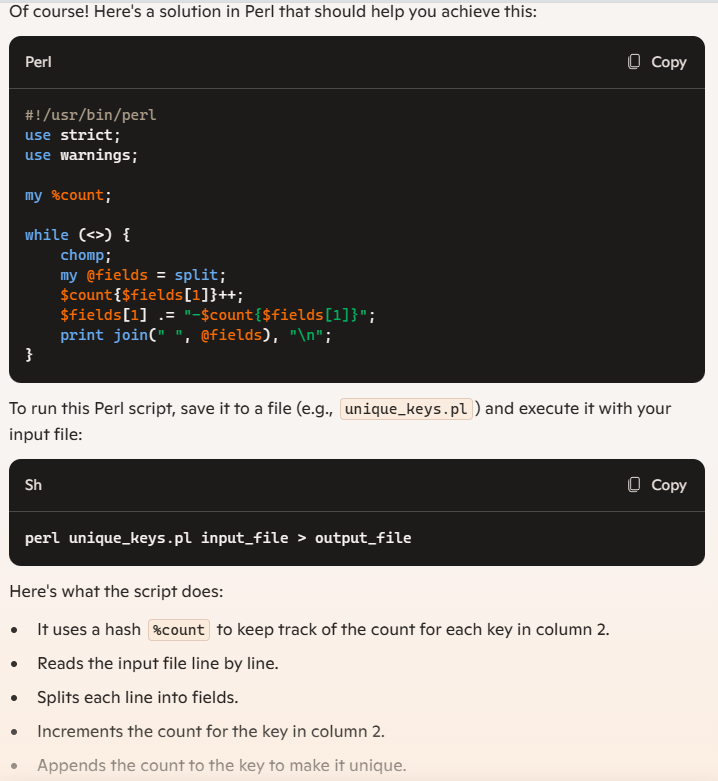 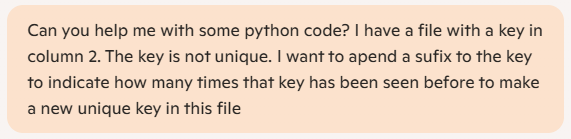 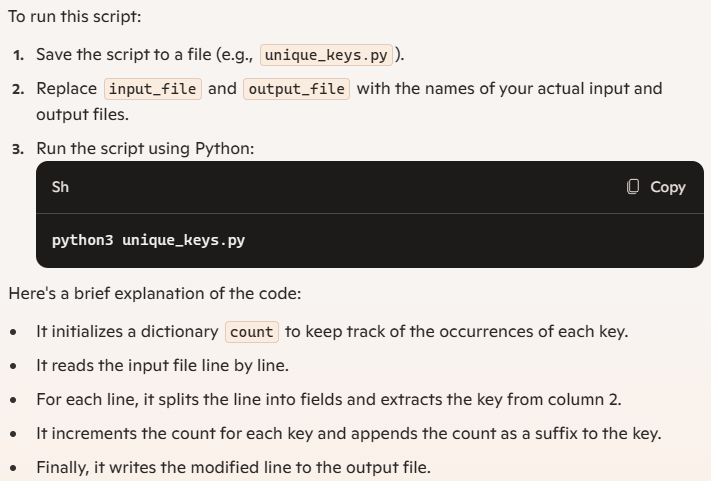 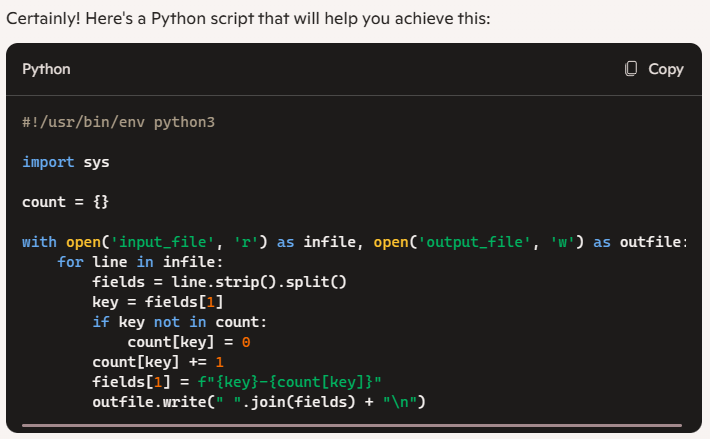 Permissionsthe ability to read, write and execute files
type: ls –l



These are the permissions
1st a directory flag (d or -)
then 3 letters to define the owners permissions
3 letters to define the groups permissions
3 letters to define the everyone else's permissions
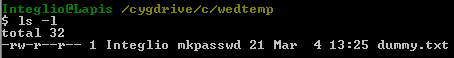 Permissionsthe ability to read, write and execute files
read access 
write access 
execute 
to ‘run’ script or a program the file must be made executable
Permissionsthe ability to read, write and execute files
To change the mode/permissions use chmod 
a number of ways to do this
type: echo “this is a test” > dummy.txt
        ls –l
        chmod +x dummy.txt
        ls –l
        chmod -x dummy.txt
        ls –l
what happened?
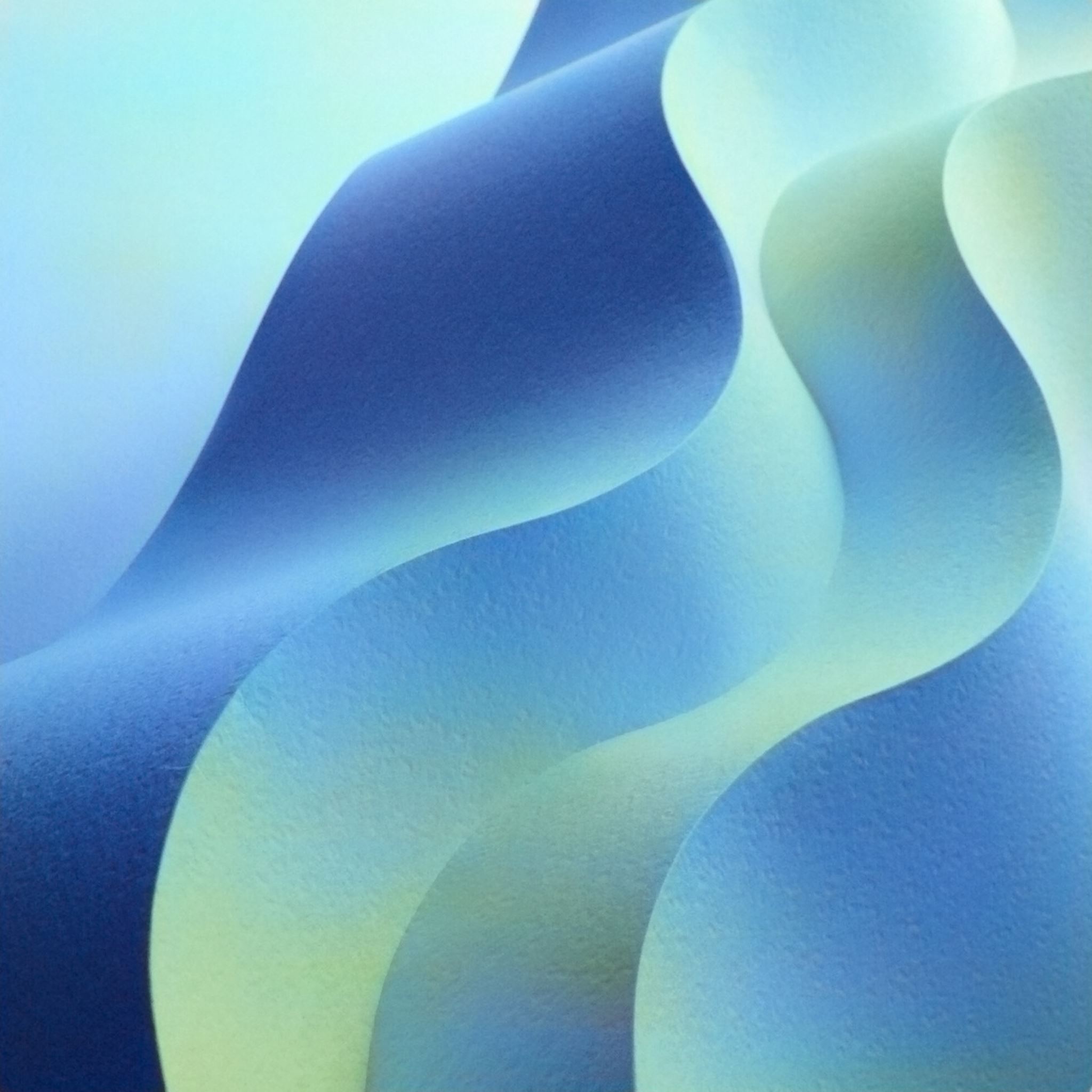 Useful ‘one liners’
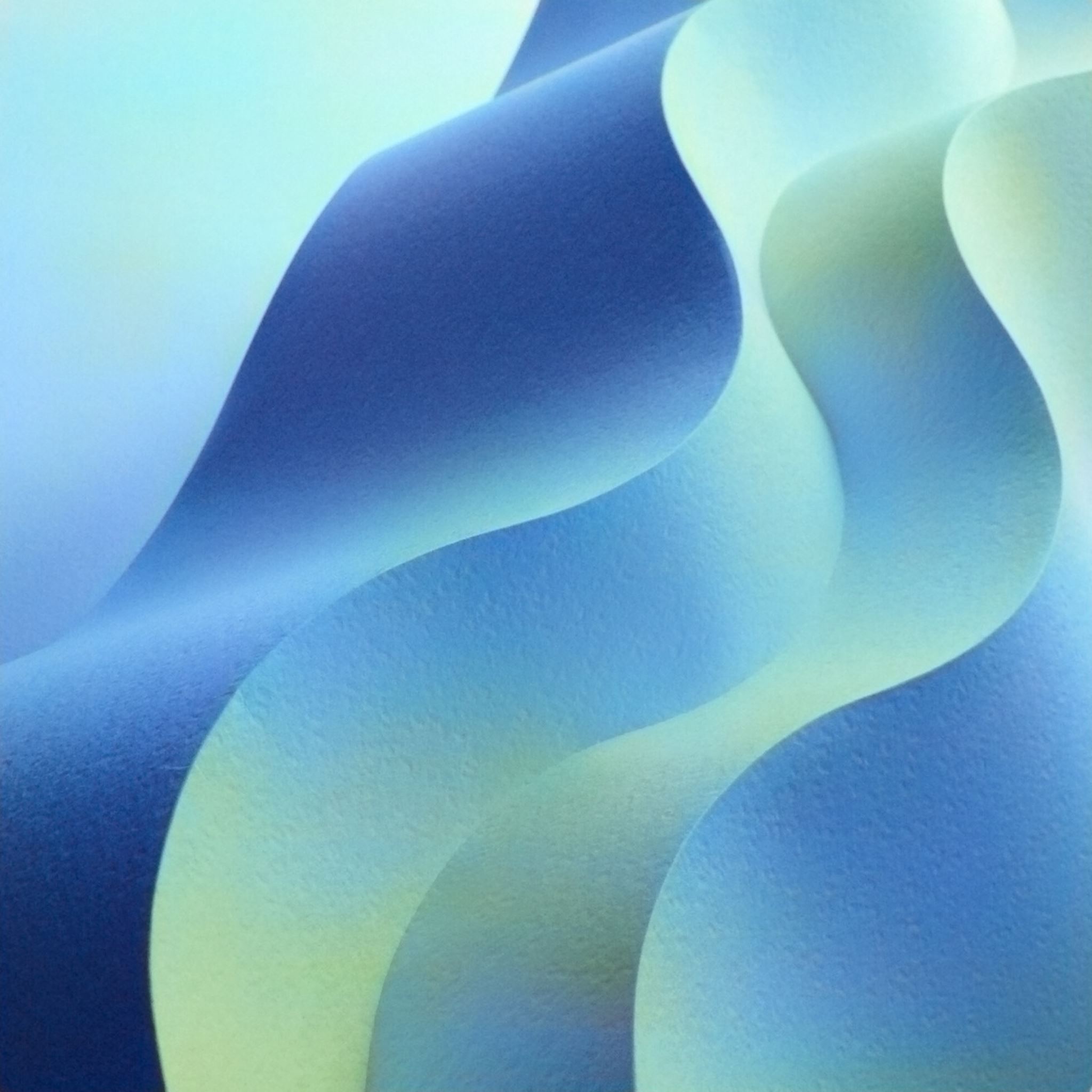 Useful ‘one liners’
Grep
search globally for lines matching the regular expression, and print them
For association output for chromosome 2
To extract the result for snp rs59831 
Type: grep ‘rs59831’ output.txt > summary.txt
Grep
Useful flags
-v 
reverse grep select line that does not have the pattern
-C x
To x rows before and after the target
-n
Print the line number before the line
Many more…
Awk
derived from the surnames of its authors — Alfred Aho, Peter Weinberger, and Brian Kernighan
Many functions
Very useful for restructuring data
Ozbmi2.rec





awk ‘{ print $1, $10, $11, $4, $5 }’ ozbmi2.rec > new.rec
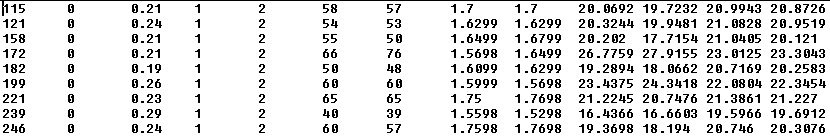 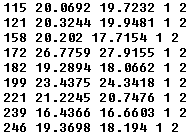 Awk
$1 = column 1
Print $0 = print whole line
add subtract multiply etc
change number of decimals
Many functions
Sort
Useful flags
-f ignore case
-n numeric sort
-r reverse
-c check if a file is sorted
-u prints only unique lines
-k2 sort starting at column 2

sort –fg –k 3   (sort in numeric order on column 3)
Zipping and unzipping
zip
zip my1st.zip *txt
zip –mTr my1st.zip *txt
unzip
unzip my1st.zip
gzip
gzip example.txt
Un-gzip
gzip –d  example.txt.gz
Unzipping tar.gz files 
tar -xzvf example.tar.gz
Make Tar files
tar cvf MyProject.tar MyProject
List contents 
tar tvf my-archive.tar 
tar tzvf my-archive.tar.gz
tar
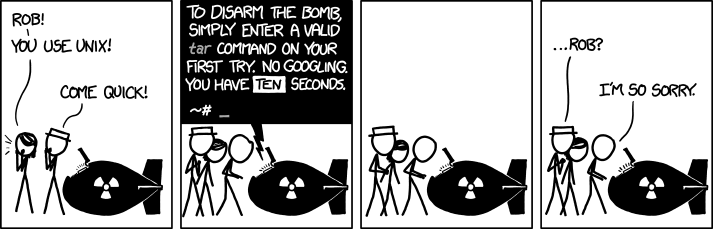 Looking at your data
less filename
Allows you to scroll through your data
less –S filename
Shows a screen width of data (stops text wrapping)
zless –S filename
Allows you to look at a gz file without unzipping
Nano/pico  (text editor)
nano filename
Commands at bottom of screen
Save = crtl+O
Exit = crtl +X
Putting it together
Making a ‘shell’ script to automate analyses

<contents of imaginary file inefficient.sh>
pedstats –p 1.ped –d 1.dat –pdf --prefix:1 
merlin –p 1.ped –d 1.dat –m 1.map --vc --pdf --prefix:1 
pedstats –p 2.ped –d 2.dat –pdf --prefix:2 
merlin –p 2.ped –d 2.dat –m 2.map --vc --pdf --prefix:2
pedstats –p 3.ped –d 3.dat –pdf --prefix:3
merlin –p 3.ped –d 3.dat –m 3.map --vc --pdf --prefix:3

To run this make inefficient.sh executable then type ./inefficient.sh
Loops 1
<contents of imaginary file loop_a.sh>
for $i in 1 2 3 4 5 6 7 8 9 10 11 12 13 14 15 16 17 18 19 20 21 22
do
	pedstats –p $i.ped –d $i.dat --pdf --prefix:$i
	merlin –p $i.ped –d $i.dat –m $i.map --vc --pdf --prefix:$i 
done
Loops 2
<contents of imaginary file loop_b.sh>
for ((  i = 1 ;  i <= 22 ;  i++  ))
do
	pedstats –p $i.ped –d $i.dat --pdf --prefix:$i
	merlin –p $i.ped –d $i.dat –m $i.map --vc --pdf --prefix:$i 
done
Other bits
When working on servers 
Queuing systems
crtl+c 
crtl+z
which
Shutting down your unix session
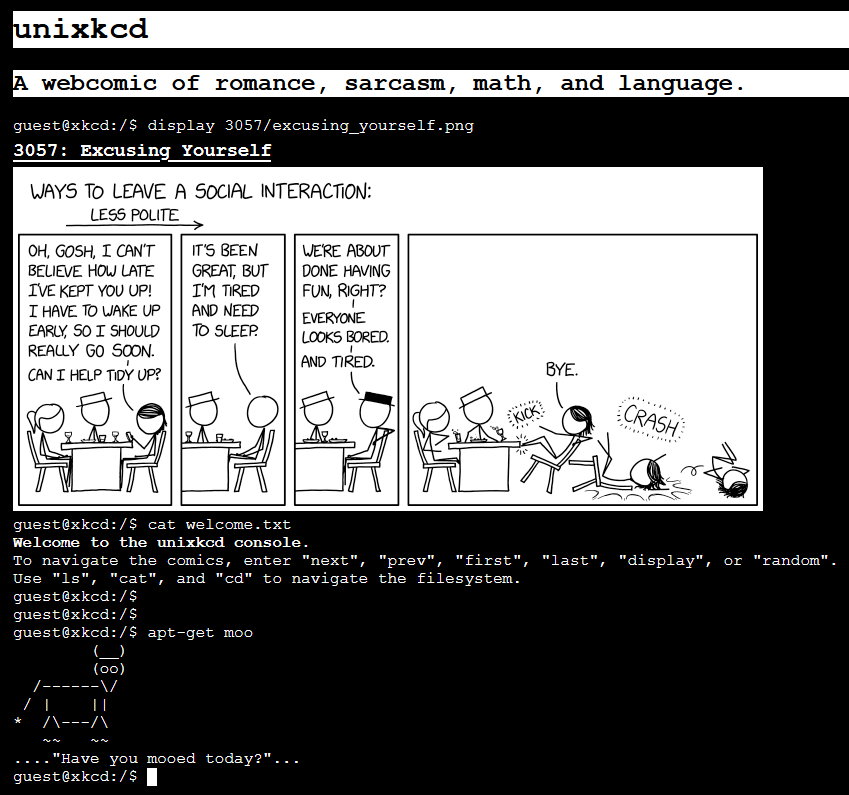